Тест. Поэтическая тетрадь. 4класс.
Ершова Нина Алексеевна.
г. Удомля
Тверская область
МБОУ УСОШ №2 
им.Сергея Ступакова
2013г
Назови автора этих строк.
Две капли брызнули в стекло…
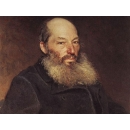 А. Фет
Она полнеба обхватилаИ в высоте изнемогла.
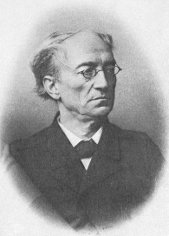 Ф.И. Тютчев
Под ледяной своей коройручей немеет
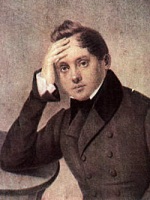 Е.А.Баратынский
Вот, вот сейчас, сверкнув, раскину крылья и улечу.
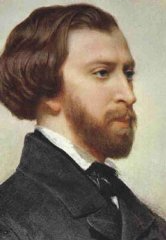 А.А.Фет
Милые крошки! Из вашей сторонки гонят меня холода и дожди.
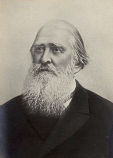 А.Н.Плещеев.
Вот за что тебя глубокоЯ люблю, родная Русь!
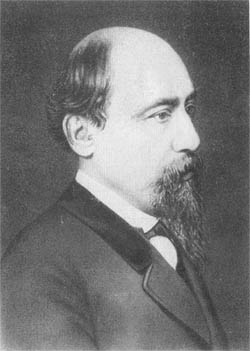 Н.А.Некрасов
Подпиши картину словами поэта.
Иван Алексеевич Бунин. Нижний Новгород, 1901г